D.U.Z.C.E
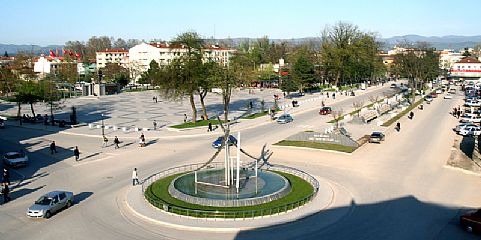 Duzce is the 81st and the last province of Turkey.
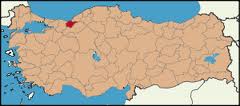 It is located on the north-west of Turkey.
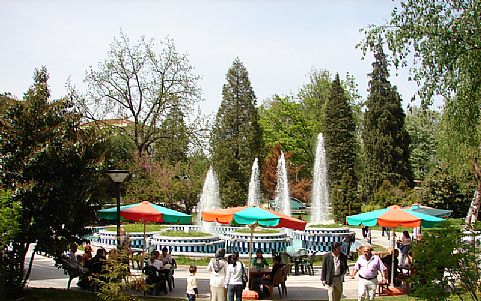 It’s population is 200.000
People mostly grow nuts.
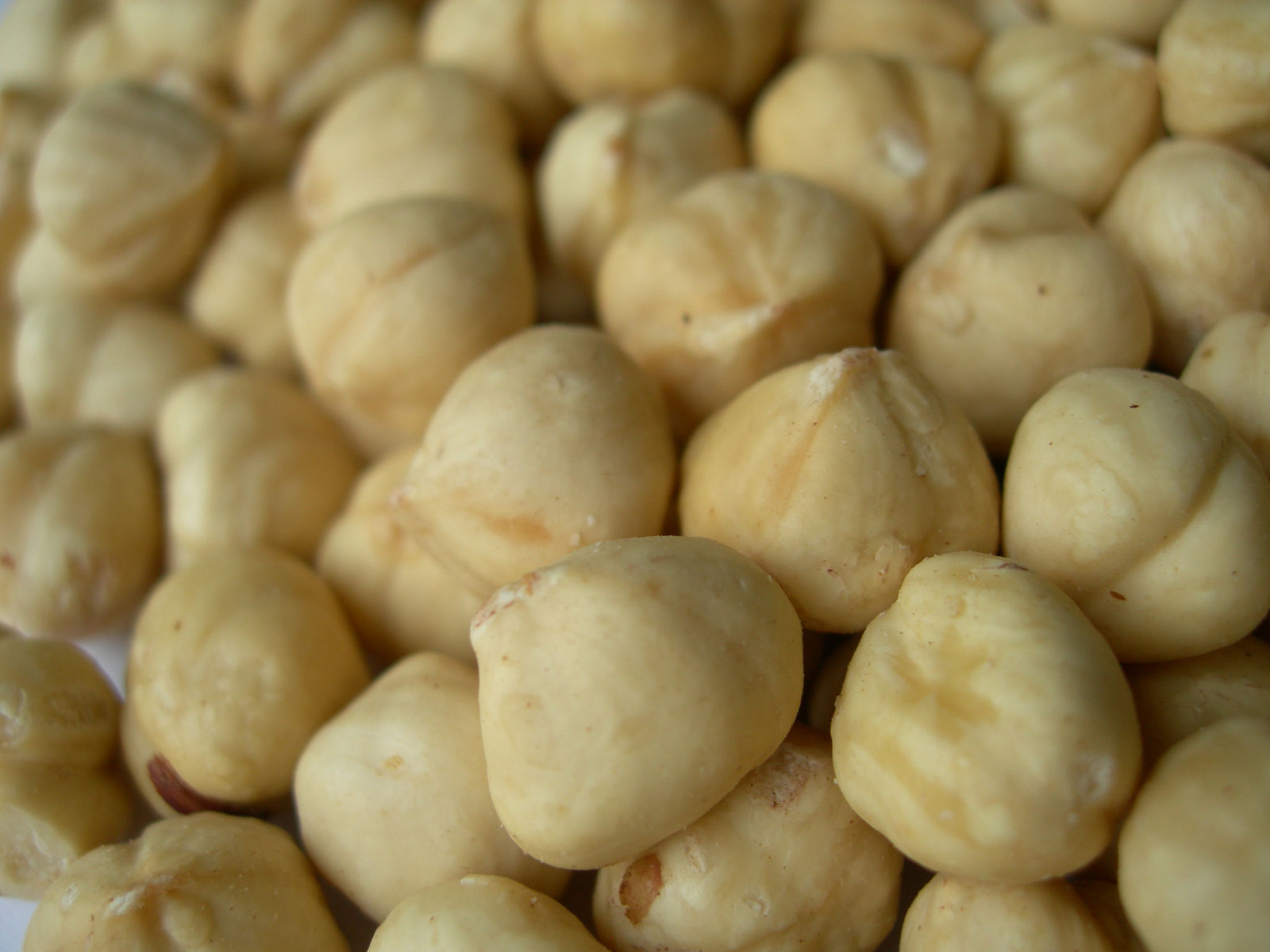 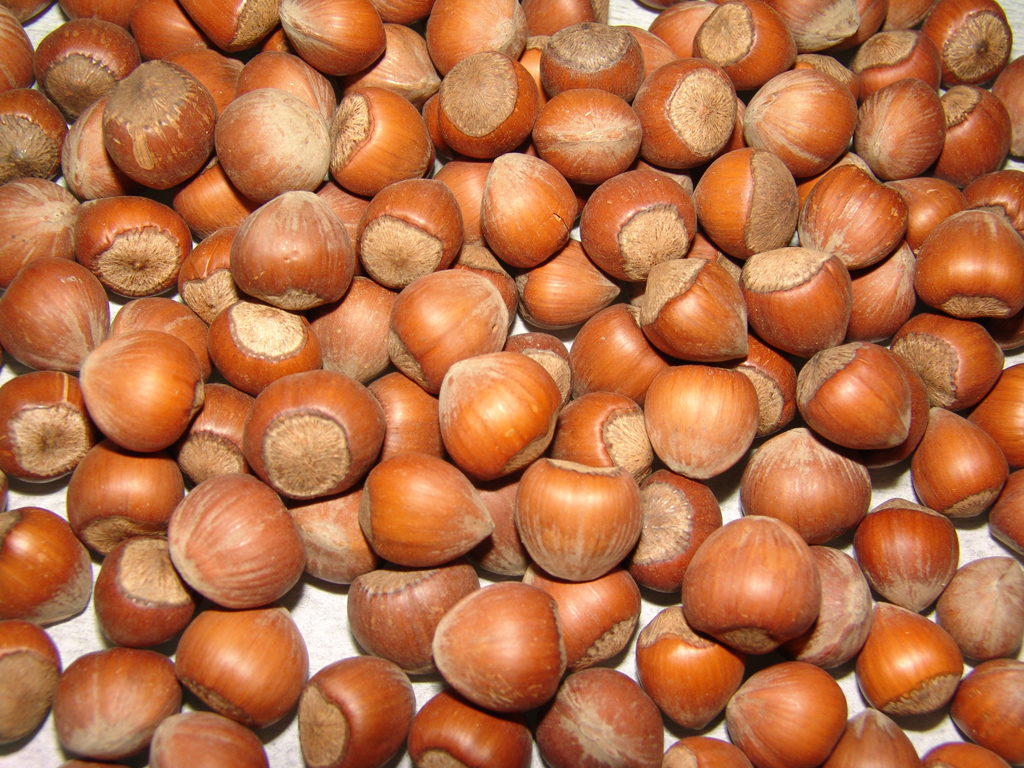 You can go rafting.
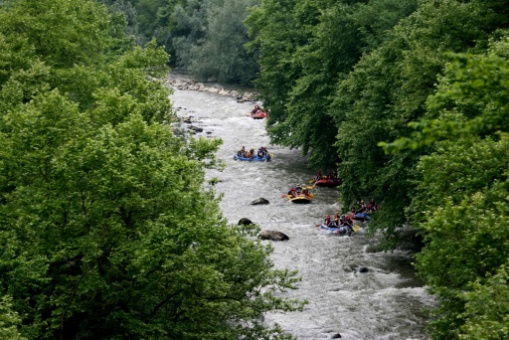 You can visit Konuralp Museum. There are historical objects from the antique era.
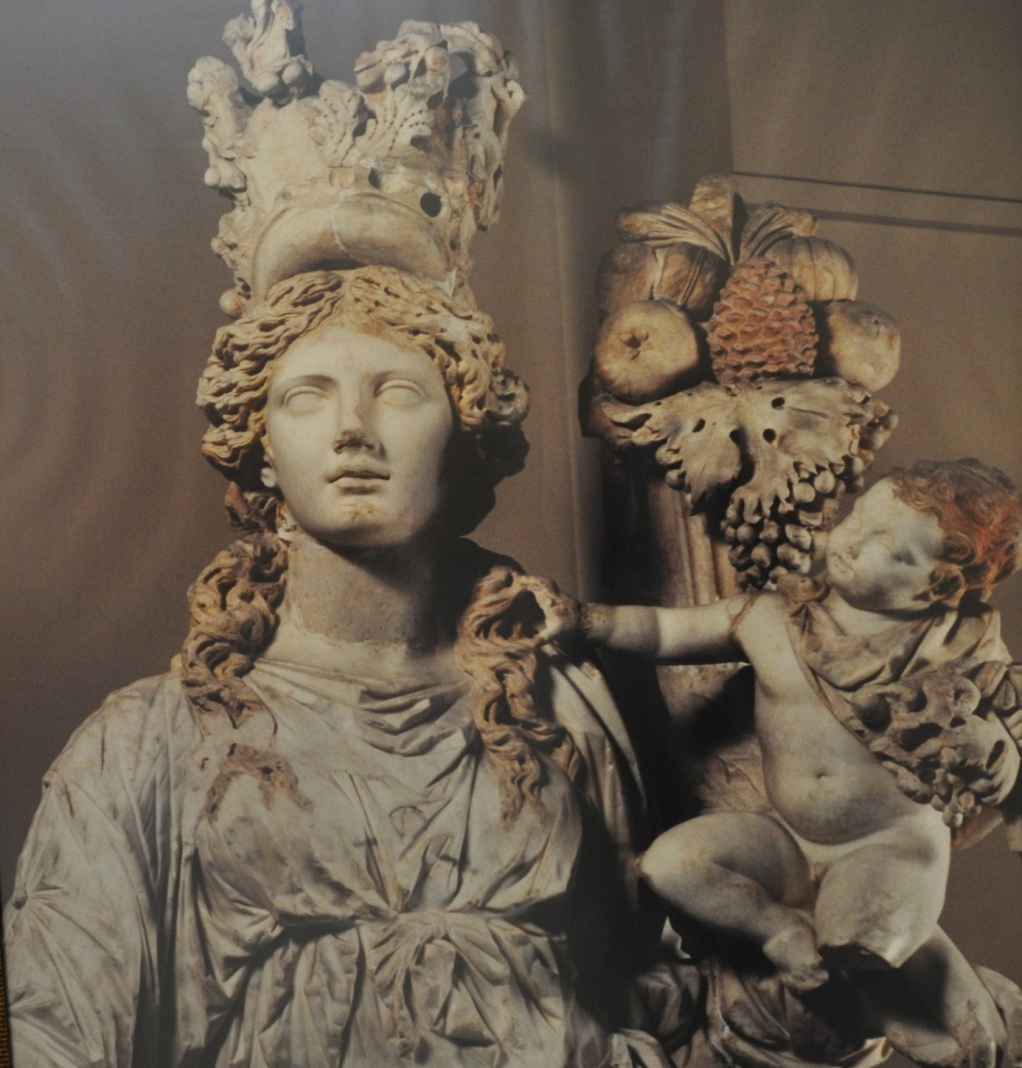 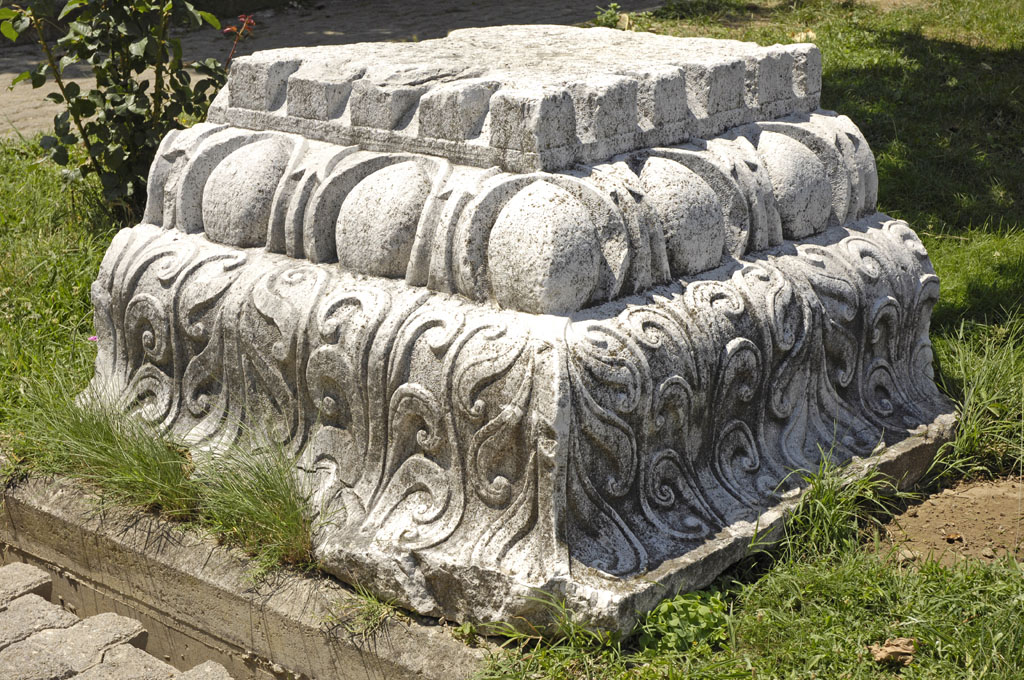 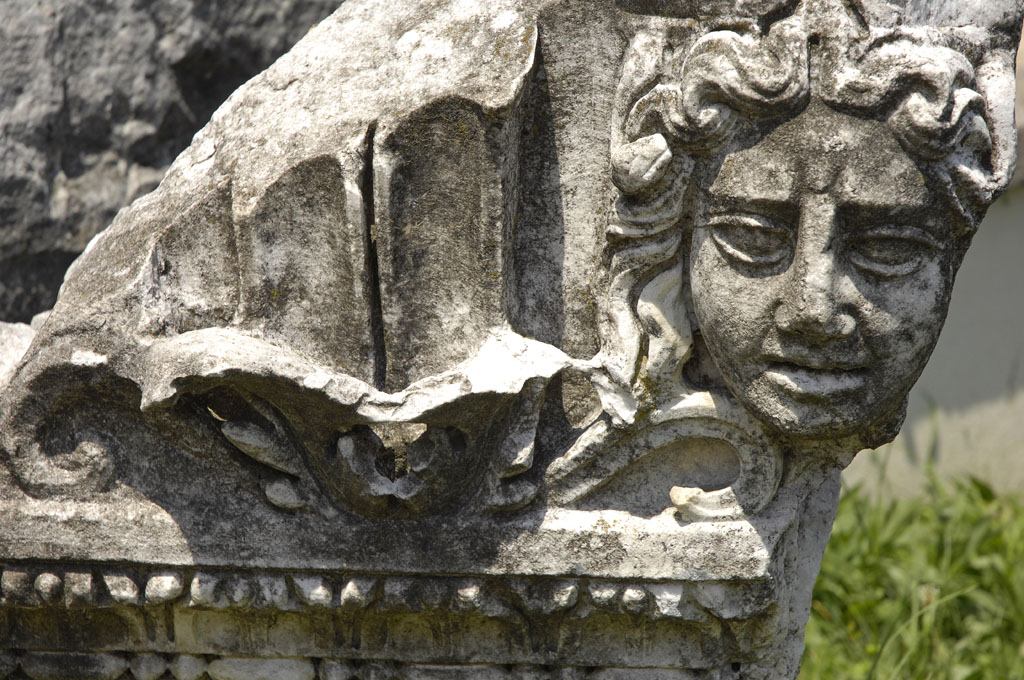 A big earthquake destroyed Duzce in 1999
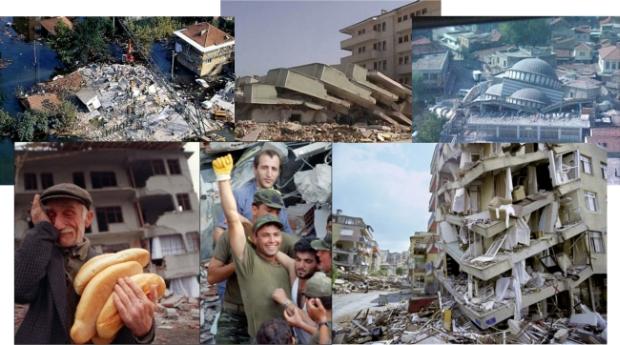 There is an old castle.You can have picnic there and you can have a beautiful sightseeing.
Duzce is famous for its  waterfalls.People go for trekking there.
Fascinating lakes; There are  small lakes in the forest.You can have picnic ,ride a horse or go hiking there.
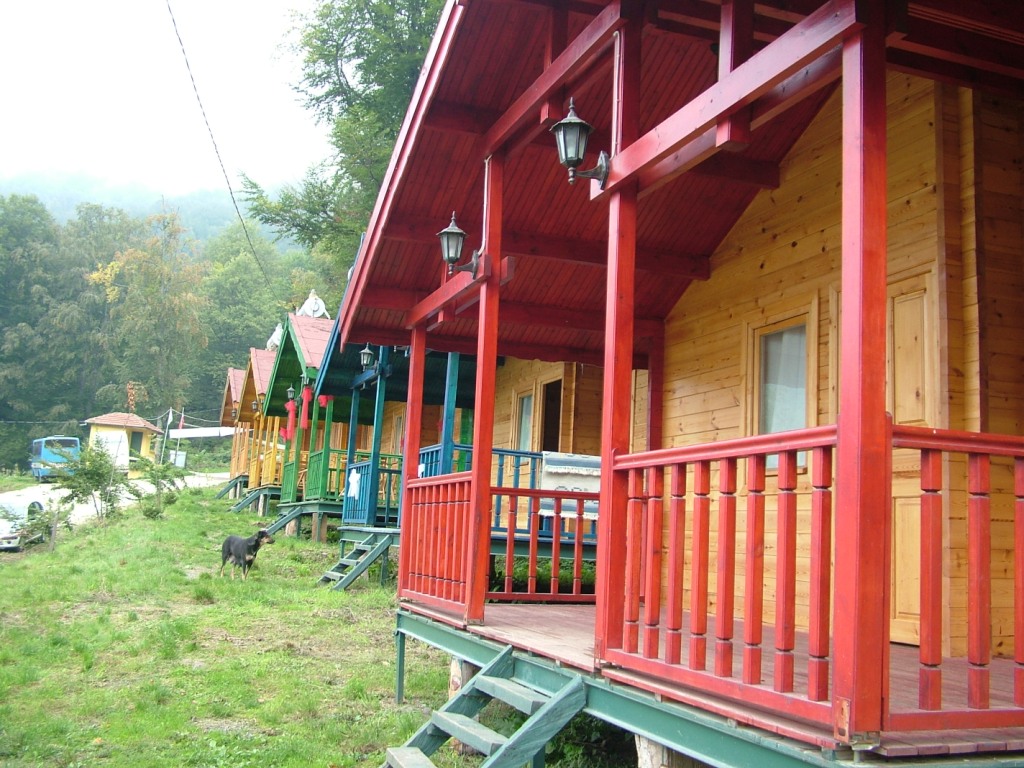 You can stay in the forest.
You can swim in the sea.It’s thirty minutes away from the centre.
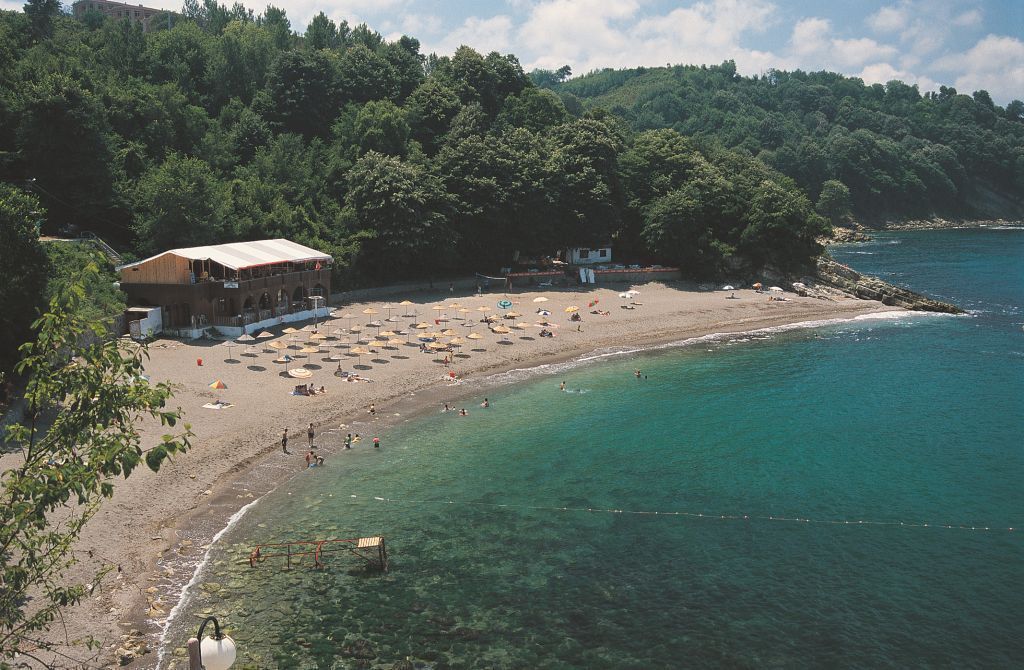 There are a lot of mosques.
There are crowded streets.You can do shopping or have something to eat.
There is a big
shopping mall 
in the centre.
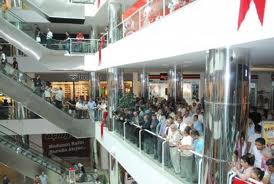 You can go into the cinema,  eat something or do shopping there.
This is Ataturk’s statue.He was the founder of Turkey.He was a great leader.
Duzce has Efteni lake.It is a paradise for birds.
We love eating anchovy and corn bread.
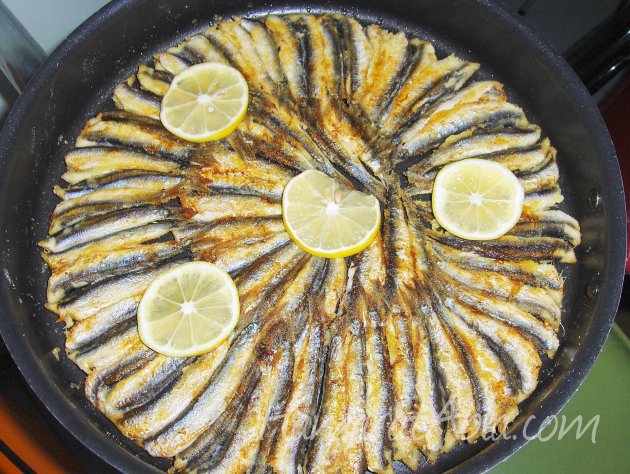 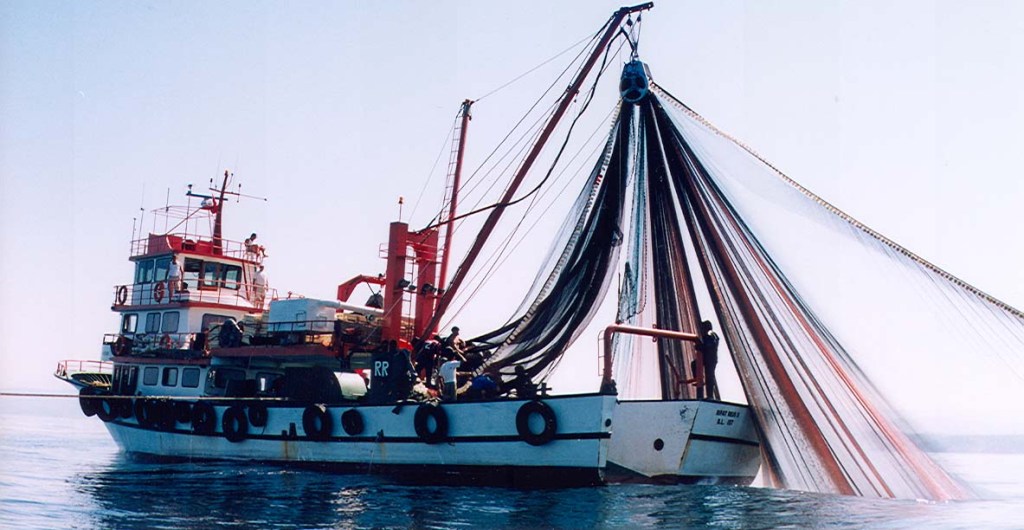 A fishing boat
There is a creek in the centre.There are beautiful paintings on its walls.
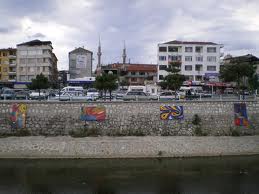 The Cave
Duzce at night
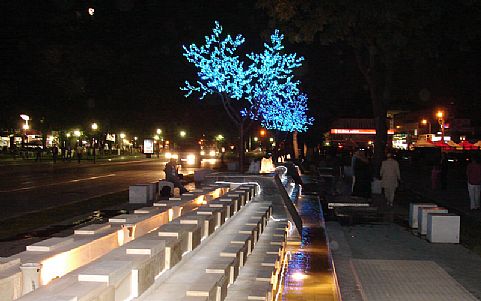 A horse farm
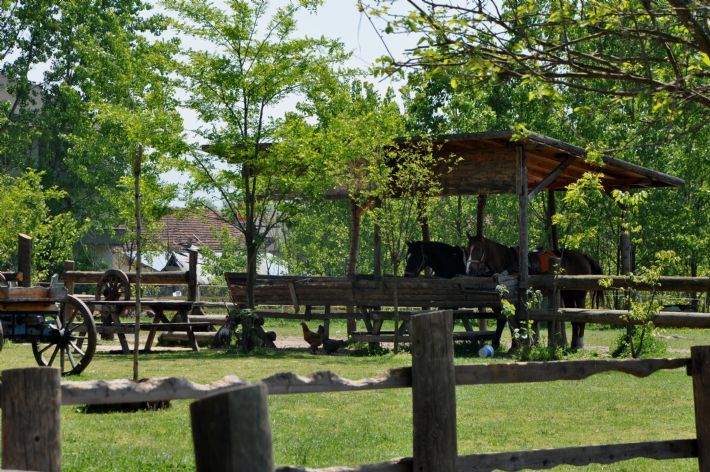 Villagers
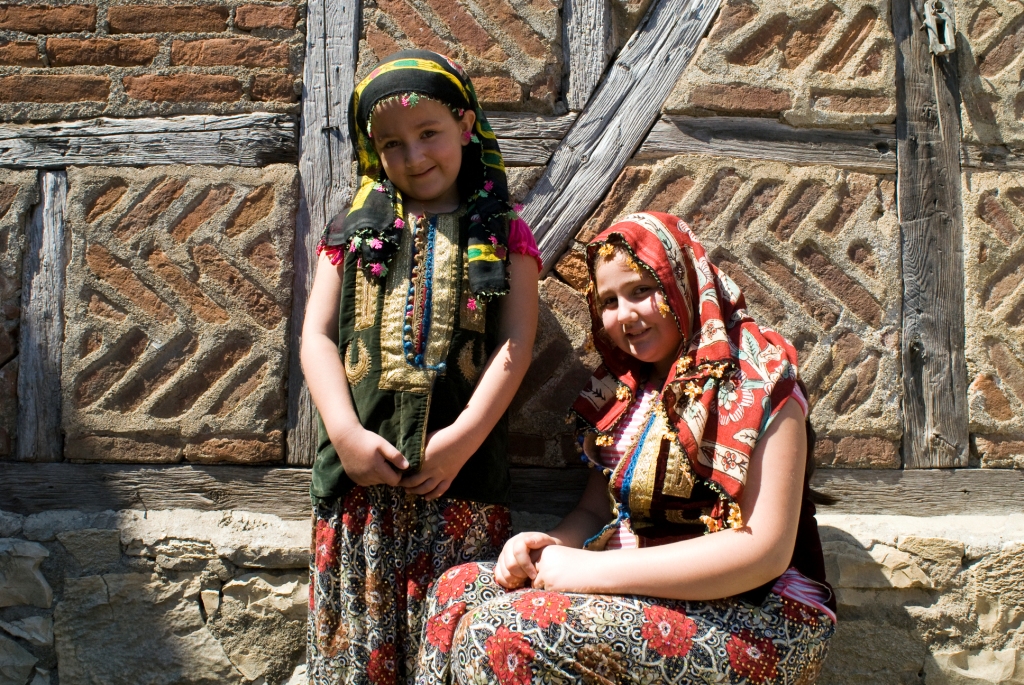 Hand made products of villagers
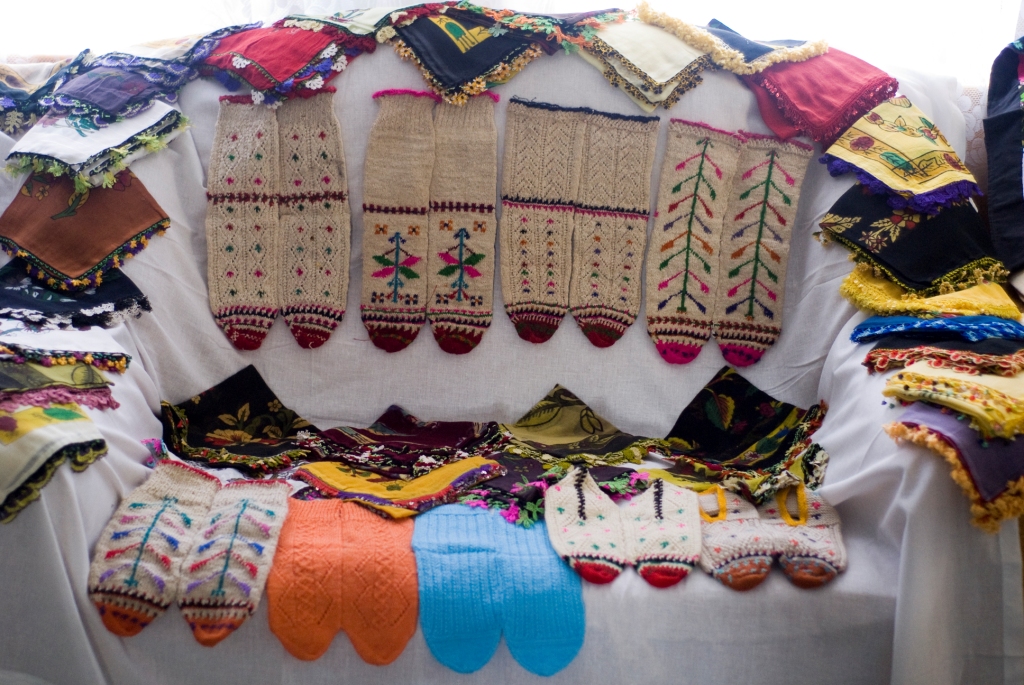 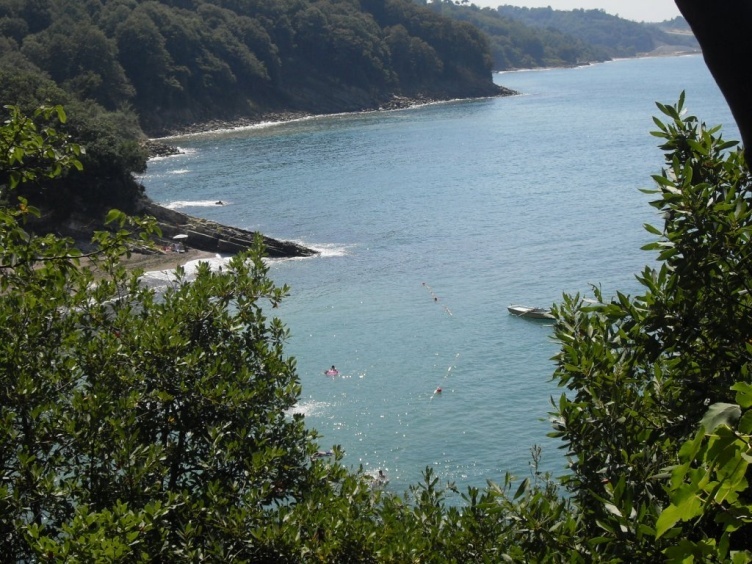 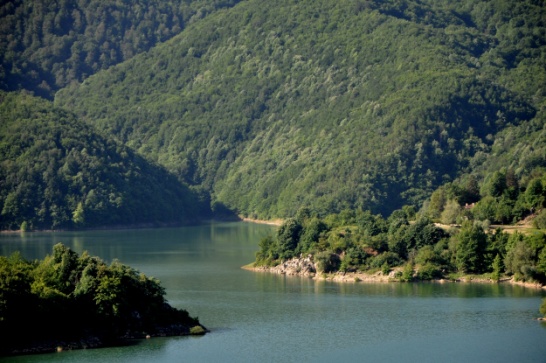 Prepared by Turkish students of Kerim Sivrikaya
Good Bye